كلية التربية بالزلفي تقيم ورشة عمل بعنوان "استخدام المكتبة الشاملة بالأبحاث العلمية"
نظمت وحدة التميز في التعليم والتعلم" ورشة عمل بعنوان " (استخدام المكتبة الشاملة بالأبحاث العلمية) وذلك يوم الأربعاء 5/1/1436 الساعة التاسعة والنصف صباحاً بقاعة الجودة ، حضر الدورة مجموعة من أعضاء هيئة التدريس. قدم الدورة سعادة الدكتور محمد سيد شحاتة مشرف وحدة الإرشاد التربوي في كلية التربية .
تناولت الدورة الموضوعات التالية:
 مفهوم البحث العلمي .
2- أهمية البحث العلمي لعضو هيئة التدريس .
3- تعريف عام بالمكتبة الشاملة 
4- أهمية المكتبة الشاملة للأبحاث العلمية.
5- كيفية البحث من خلال المكتبة الشاملة .
6- كيفية حفظ المعلومات من خلال المكتبة الشاملة.
7-  كيفية توثيق المعلومات من خلال المكتبة الشاملة 
8- كيف تحفظ كتبك الخاصة في لمكتبة الشاملة
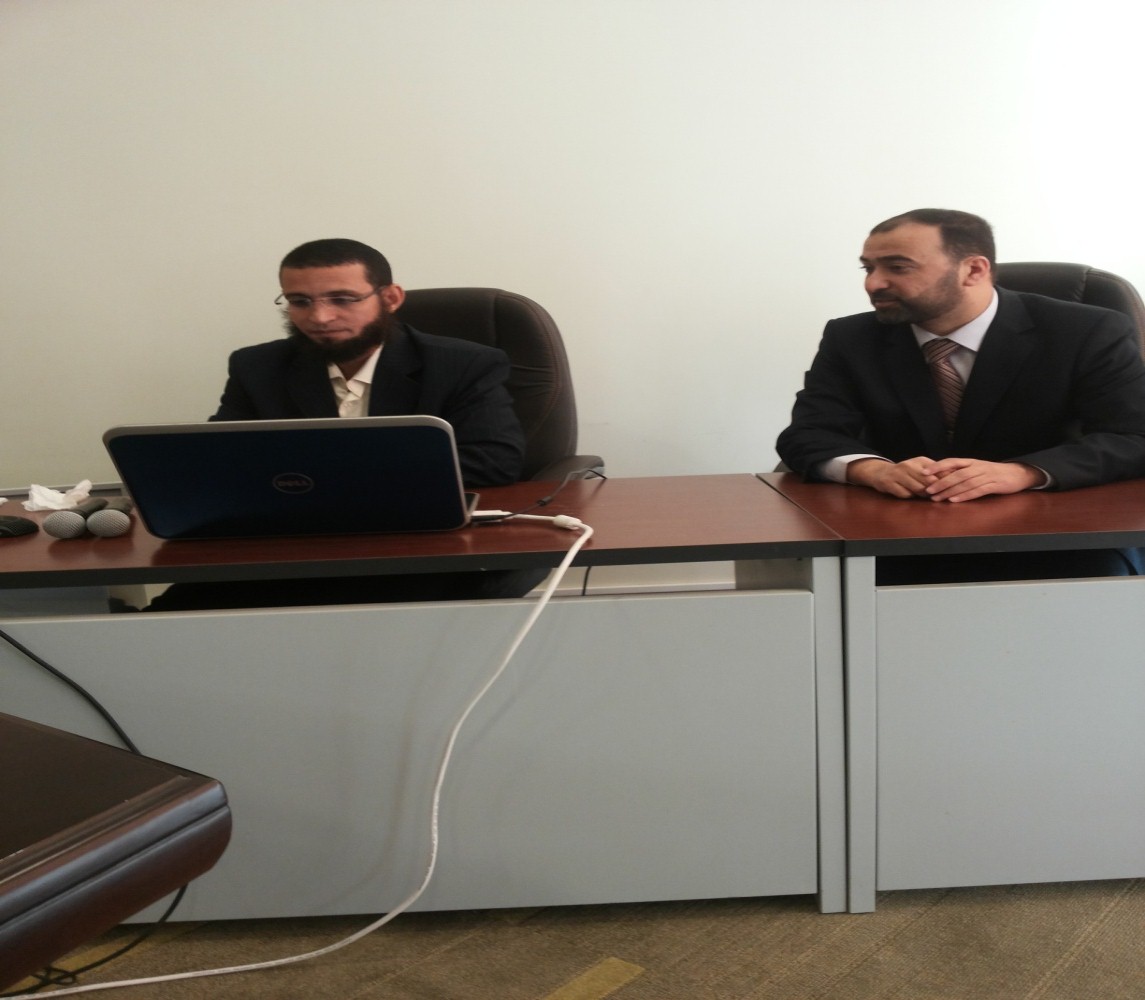